The Resurrection Day
What can we expect onthat great day?

“Do not marvel at this; for the hour is coming in which all who are in the graves will hear His voice 29 and come forth—those who have done good, to the resurrection of life, and those who have done evil, to the resurrection of condemnation.”
(John 5:28-29)
[Speaker Notes: Inspiration for sermon taken from an article that appeared in The Spirit’s Sword (by Joe Price) on 1/5/2003
Print Slides: 1,11,13
Preached at West Side on January 19, 2014 am]
What Can We Expect at the Resurrection?
To hear Christ’s voice commanding death to give up its captives
Luke 11:25-26, 43-44; 1 Corinthians 15:54
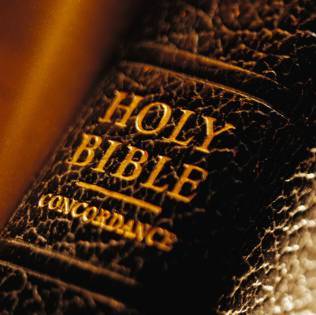 John 11:25-26, 43-44
(25-26), Jesus said to her [Martha],                    “I am the resurrection and the life.                     He who believes in Me, though he may die, he shall live. 26 And whoever lives and believes in Me shall never die…

(43-44), …He cried with a loud voice, “Lazarus, come forth!” 44 And he who had died came out bound hand and foot with graveclothes, and his face was wrapped with a cloth.
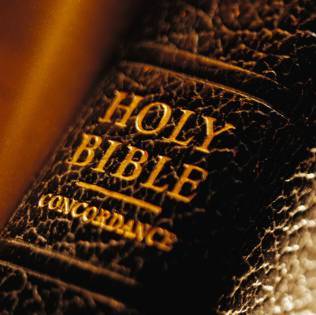 1 Corinthians 15:54
So when this corruptible has put on incorruption, and this mortal has put                   on immortality, then shall be brought to pass the saying that is written: “Death is swallowed up in victory.”

[cf. Isaiah 25:8] “He will swallow up death forever, and the Lord God will wipe away tears from all faces.”
What Can We Expect at the Resurrection?
To hear Christ’s voice commanding death to give up its captives
Luke 11:25-26, 43-44; 1 Corinthians 15:54
The dead to be raised incorruptible
1 Corinthians 15:42-44, 48-50
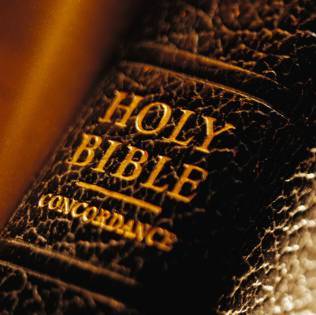 1 Corinthians 15:42-44
So also is the resurrection of the                          dead. The body is sown in corruption,                    it is raised in incorruption. 43 It is sown in dishonor, it is raised in glory. It is sown in weakness, it is raised in power. 44 It is sown a natural body, it is raised a spiritual body. There is a natural body, and there is a spiritual body.

The resurrected body will be far different from the body put into the grave.
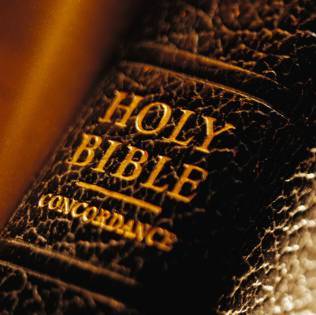 1 Corinthians 15:48-50
As was the man of dust, so also are                  those who are made of dust; and as is                    the heavenly Man, so also are those who are heavenly. 49 And as we have borne the image of the man of dust, we shall also bear the image of the heavenly Man.  50 Now this I say, brethren, that flesh and blood cannot inherit the kingdom of God; nor does corruption inherit incorruption.

They will be bodies suited to the spiritual realm – but make no mistake, they will be bodies!
What Can We Expect at the Resurrection?
To hear Christ’s voice commanding death to give up its captives
Luke 11:25-26, 43-44; 1 Corinthians 15:54
The dead to be raised incorruptible
1 Corinthians 15:42-44, 48-50
Individual judgment of our lives on earth
2 Corinthians 5:10-11; Matthew 7:21-23
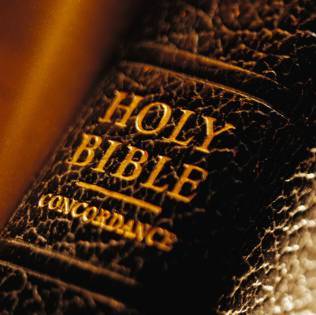 2 Corinthians 5:10-11
For we must all appear before the          judgment seat of Christ, that each                          one may receive the things done in the body, according to what he has done, whether good or bad. 11 Knowing, therefore, the terror of the Lord, we persuade men; but we are well known to God, and I also trust are well known in your consciences.
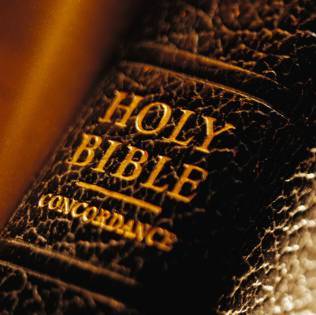 Matthew 7:21-23
Not everyone who says to Me,                        “Lord, Lord,” shall enter the kingdom                  of heaven, but he who does the will of My Father in heaven. 22 Many will say to Me in that day, “Lord, Lord, have we not prophesied in Your name, cast out demons in Your name, and done many wonders in Your name?” 23 And then I will declare to them, “I never knew you; depart from Me, you who practice lawlessness!”
What Can We Expect at the Resurrection?
To hear Christ’s voice commanding death to give up its captives
Luke 11:25-26, 43-44; 1 Corinthians 15:54
The dead to be raised incorruptible
1 Corinthians 15:42-44, 48-50
Individual judgment of our lives on earth
2 Corinthians 5:10-11; Matthew 7:21-23
It to happen in the twinkling of an eye
1 Corinthians 15:51-52
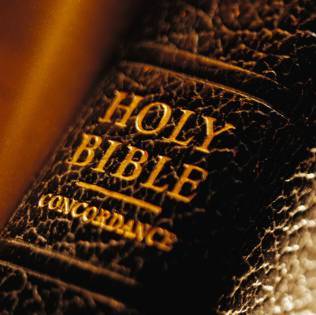 1 Corinthians 15:51-52
Behold, I tell you a mystery:                             We shall not all sleep, but we shall all                   be changed— 52 in a moment, in the twinkling of an eye, at the last trumpet. For the trumpet will sound, and the dead will be raised incorruptible, and we shall be changed.
Conclusion
Will you be ready for that day?

In order to joyfully anticipate the resurrection day, faithfully obey the gospel of Christ today!